স্বাগতম
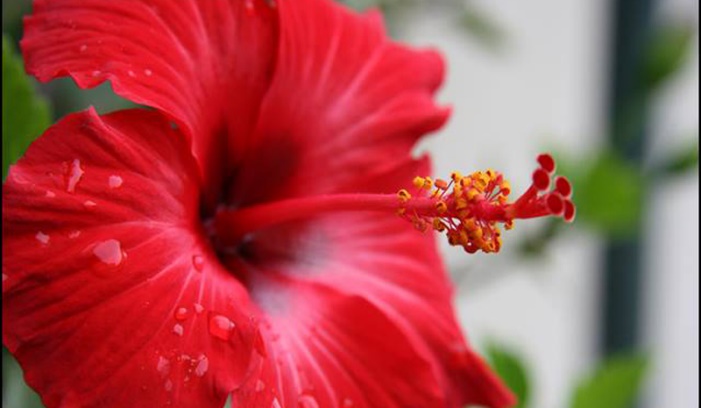 মোঃ শিহাব উদ্দীন (সিনিয়র শিক্ষক)
 আশেকানে আউলিয়া আবদুল মোনায়েম উচ্চ বি.
 হাজীপাড়া , পাঁচলাইশ (বায়েজিদ) , চট্টগ্রাম ।
 E-mail: mdshehab@gmail.com
 Mobile:  01817718144
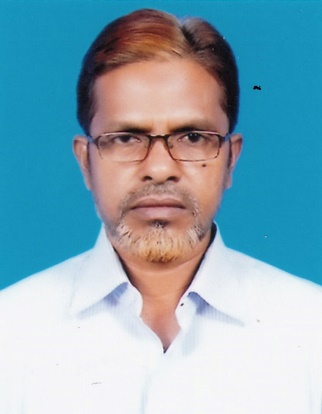 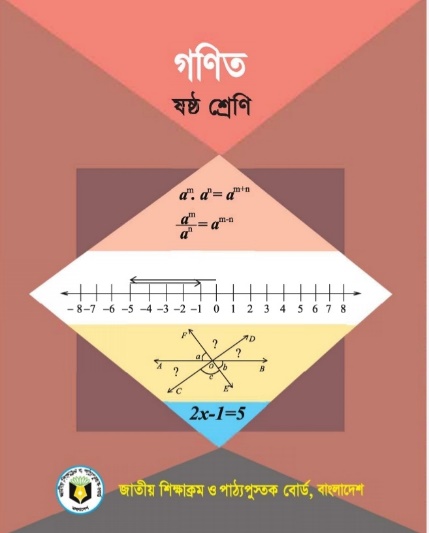 বিষয়ঃ গণিত
শ্রেণিঃ ষষ্ঠ
সময়ঃ ৫০ মিনিট
ক চিত্রে –  ১ : 4
খ চিত্রে –  ৩  :  5
আজকের পাঠঃ
অনুপাত ও শতকরার সম্পর্ক
অধ্যায়ঃ দ্বিতীয় ,   পৃষ্ঠাঃ ৪৭
এই পাঠ শেষে শিক্ষার্থীরা ----
#  অনুপাত ও শতকরা কী তা বলতে পারবে।
 #  অনুপাতকে ভগ্নাংশে এবং ভগ্নাংশকে শতকরায় প্রকাশ করতে পারবে।
 #  শতকরা হিসাবের সাহায্যে গাণিতিক সমস্যা সমাধান করতে পারবে।
অনুপাতঃ দুইটি সমজাতীয় রাশির একটি অপরটির কতগুণ বা কত অংশ
 তা একটি ভগ্নাংশ দ্বারা প্রকাশ করা যায় একে অনুপাত বলে। যেমন ---
  ১  :  4  বা,  1/4
শতকরাঃ শতকরা অর্থ হলো প্রতি শতে অর্থাৎ এটি একটি ভগ্নাংশ। 
 যেমন--- শতকরা ৩ টাকা বা ৩/১০০,     ৫% বা ৫/১০০ ।
উপরের আলোচনা থেকে দেখা যাচ্ছে যে, শতকরা এবং অনুপাত দুইটিই   
 ভগ্নাংশ। তবে পার্থক্য হল, শতকরার ক্ষেত্রে ভগ্নাংশের হার ১০০। অনুপাতের 
 ক্ষেত্রে লব ও হর যেকোনো স্বাভাবিক সংখ্যা হতে পারে। প্রয়োজনে শতকরাকে 
 অনুপাতে ও অনুপাতকে শতকরায় প্রকাশ করা যায়।
১। ৩: 4 এবং ৫: 7 অনুপাত দুইটিকে শতকরায় প্রকাশ কর।
২।  ৫% এবং ১২% কে অনুপাতে প্রকাশ কর।
5। একটি স্কুলে শিক্ষার্থীর সংখ্যা ৫০০ জন। এর মধ্যে ছাত্রের  
     সংখ্যা ৪০% হলে, ঐ স্কুলে ছাত্রীর সংখ্যা কত?
সমাধানঃ   ১০০ জনে  ছাত্রের  সংখ্যা  ৪০  জন 
                 ১   জনে  ছাত্রের  সংখ্যা  ৪০/১০০ জন 
               ৫০০  জনে  ছাত্রের  সংখ্যা ৫০০ x ৪0/100
                                              = 200 জন 
   অতএব স্কুলে ছাত্রীর সংখ্যা = ৫০০ - ২০০ = ৩০০ জন
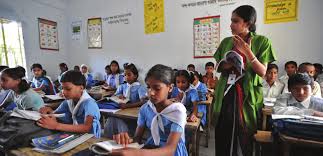 ডেভিড সাময়িক পরীক্ষায় ৯০০ নম্বরের মধ্যে ৬০০ নং পেয়েছে। সে  
 শতকরা কত নং পেয়েছে? মোট নং ও প্রাপ্ত নম্বরের অনুপাত কত?
সমাধানঃ   ৯০০ নম্বরের মধ্যে পেয়েছে  ৬০০ নম্বর 
                ১    নম্বরের মধ্যে পেয়েছে   ৬০০ / ৯০০ নম্বর 
               ১০০  নম্বরের মধ্যে পেয়েছে   ৬০০ x 100 / 900
                                                 = 200/ 3 নম্বর 
                                                 = ৬৬  ২/৩%
        আবার, মোট নম্বর ও প্রাপ্ত নম্বরের অনুপাত = ৯০০ : 600 
                                                            = 3 : 2  
                উত্তরঃ ৬৬  ২/৩%  এবং ৩ : 2
যাহেদ ১০% কমিশনে একটি বই ক্রয় করে দোকানিকে ১৮০ 
 টাকা দিল, বইটির প্রকৃত মূল্য কত?
সমাধানঃ ১০% কমিশনে,
             বইটির প্রকৃত মূল্যের  (১০০-১০)% = ৯০% 
      প্রশ্নমতে, 
               প্রকৃত মূল্যের ৯০% = ১৮০ টাকা 
                               ১%    = ১৮০/৯০ টাকা 
                              ১০০%  = ১৮০ x 100 /90 
                                         = 200 টাকা 
              উত্তরঃ ২০০ টাকা
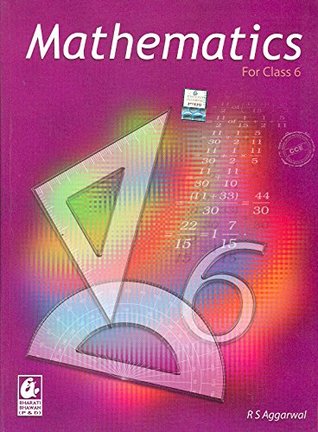 দলীয় কাজঃ
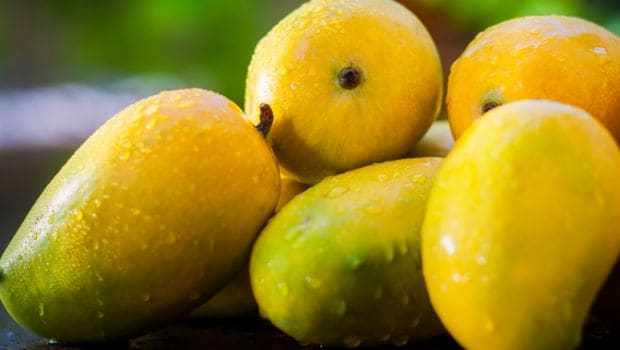 মূল্যায়ন
বাড়ির কাজঃ
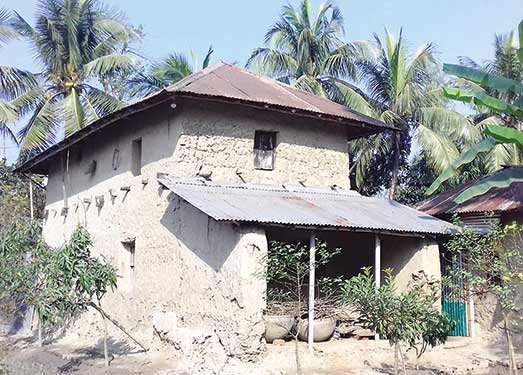 চা পাতার দাম ২০% কমে যাওয়ায় ৬০০ টাকায় পূর্বাপেক্ষা 
 ৫ কেজি চা পাতা বেশি পাওয়া যায় ।  
 ক) চা পাতার দাম কত টাকা কমে ? 
 খ) প্রতি কেজি চা পাতার বর্তমান দাম কত ? 
 গ) পূর্বে প্রতি কেজি চা পাতার দাম কত ছিল ?
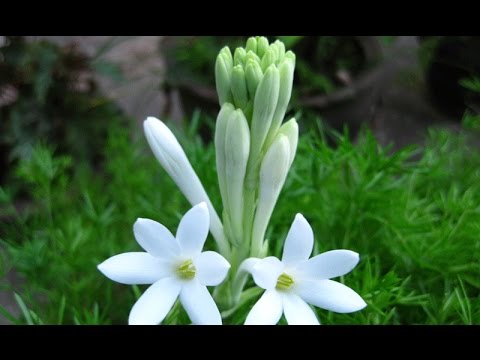 ধন্যবাদ